Unit V Influencers of Democracy
POLITICAL PARTIES
Essential Question
How does various unelected groups influence the political process, the political landscape and the United States governing institutions?
PMI-5: Political parties, interest groups, and social movements provide opportunities for participation and influence how people relate to government and policymakers
PMI 5.A: Describe linkage institutions
PMI 5.B: Explain the functions and impact of political parties on the electorate and government 
Essential Questions: How does various unelected groups influence the political process, the political landscape and the United States governing institutions? 
Students Can:
Evaluate the functions and impacts political parties have on the democratic process of our government 
AGENDA
Factionalism in America
The Role of the Party 
Political Party Effect
HOMEWORK
This Election has Gone Critical
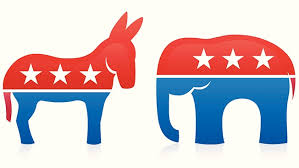 Debating the Two Party System
Soon after the establishment of the U.S. Constitution the founders adapted their idea of representative democracy to include political parties.  For most of the history of the United States our democracy has been governed by two political parties. But does the two party system effectively support out democracy.
Two Party System – Let’s ditch this party, it’s LAME!
Two Party System – It’s a RAGER!
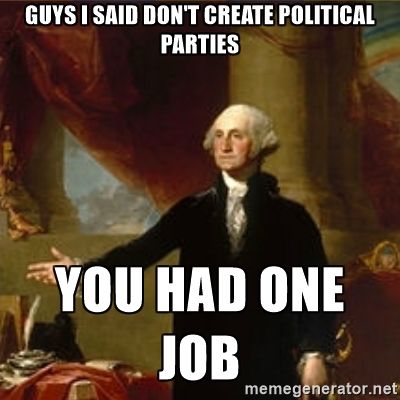 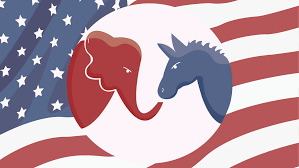 Factionalism
“Liberty is to faction, what air is to fire, an ailment without which it instantly expires. But it could not be a less folly to abolish liberty, which is essential to political life, because it nourishes faction, than it would be to wish the annihilation of air, which is essential to animal life, because it imparts to fire its destructive agency.”
	- James Madison, Federalist 10
Explain how political parties supports Madison’s argument in Federalist 10.
Explain whether political parties support pluralism or hyper-pluralism in American democracy.
The Unelected Connector
The United States political system is influenced by a variety of unelected groups that focused on checking government’s power 
Linkage Institutions: unelected groups that connect the people to government (promoted by the 1st Amendment)
Political Parties
Elections
Mass Media 
Interest Groups
Trusted advocate of the people
Dangerous interloper of the unelected
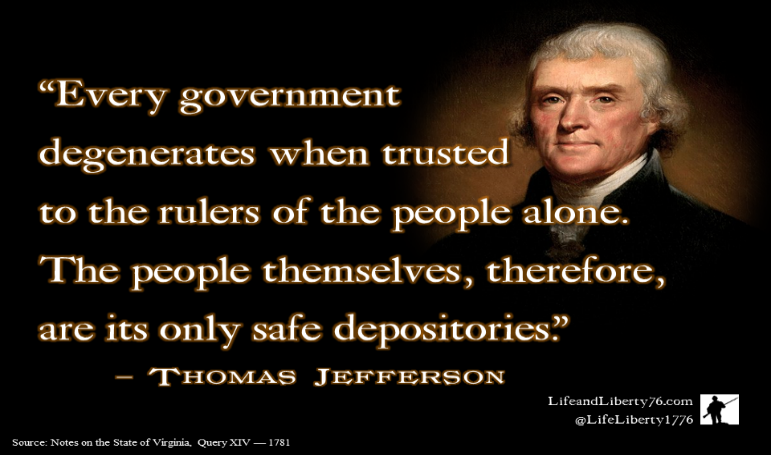 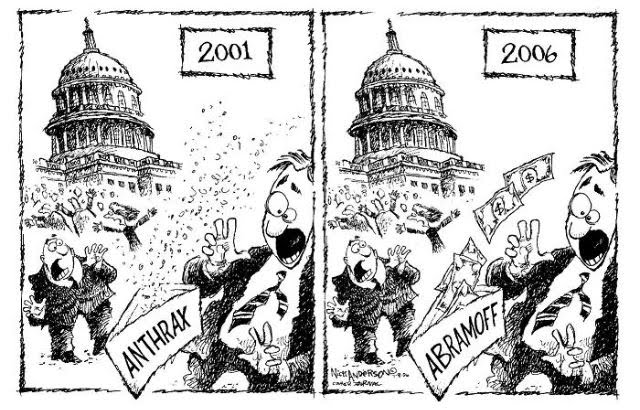 or
Political Parties
Political Party: Advocates of multiple public policies that work to get their ideas in government through elections. 
Two Party System - Founding Fathers were against their use, yet today they are main stay (traditional change to the Constitution)
Convenient way to promote 
    public policy
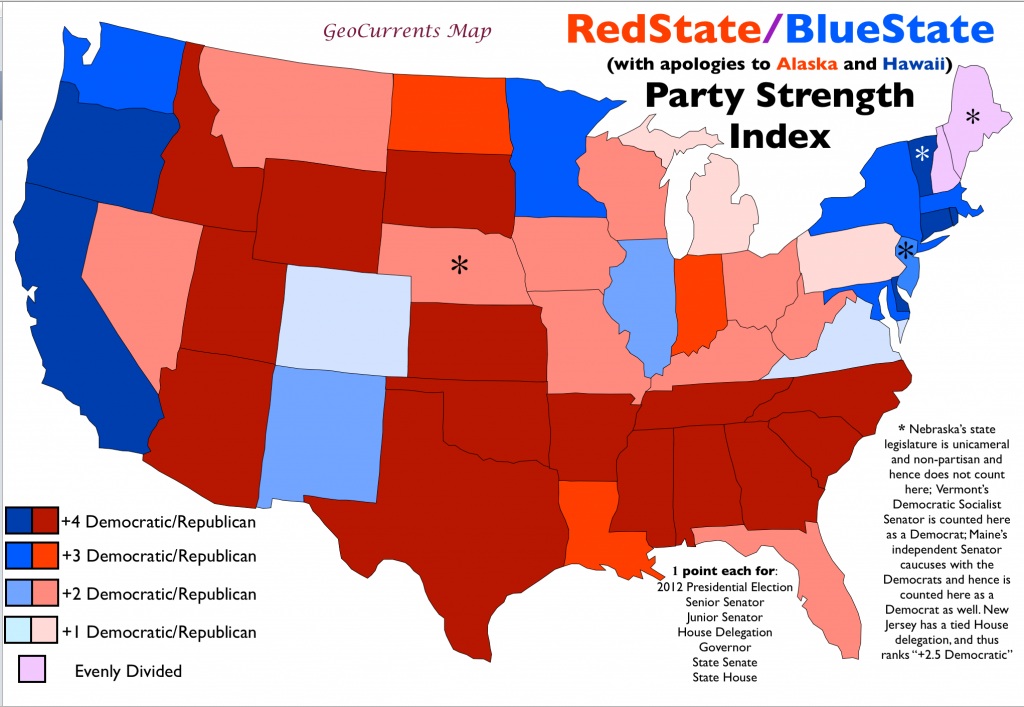 However, [political parties] may now and then answer popular ends, they may likely in the course of time and things, to become potent engines, by which cunning, ambitious, and unprincipled men will be able to subvert the power of the people and to usurp for themselves the reins of government, destroying afterwards the very engines which have lifted them to an unjust dominion.”
	- George Washington, Farewell Address, 1796
Preach!!!!!
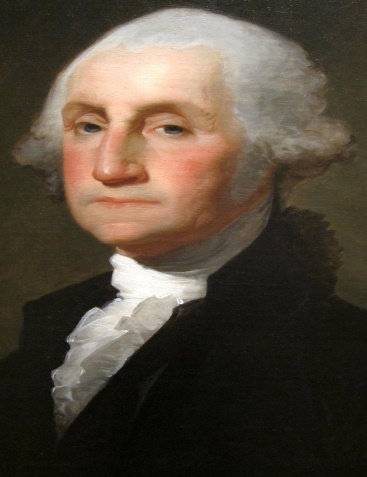 How correct was Washington’s warning about the institution of political parties into our constitutional democracy?
Decentralized Structure
National Committee head by a Chairperson: fundraising, national convention, party platform, and recruit candidates
Issues:
Federalism: election laws on campaigning and finance
Inter party competition: primary elections (who goes first)
Ideological splits (factionalism)
State Committees: (1 per state):
Select national committee rep.
Support state and national candidates
Local Committee: Precinct Captain
Canvass voters
Get out to vote to promote candidates
All Politics is Local
Local level motivates the grassroots (the people) – canvasing, voting, campaigning, & public policy issues 
Leadership: precinct captains 
Issue: Political Machine – controls voting 
     and take advantage of patronage
Protections (Progressive Reforms)
Voter registration
Australian Ballot
Poll watchers 
Primary system
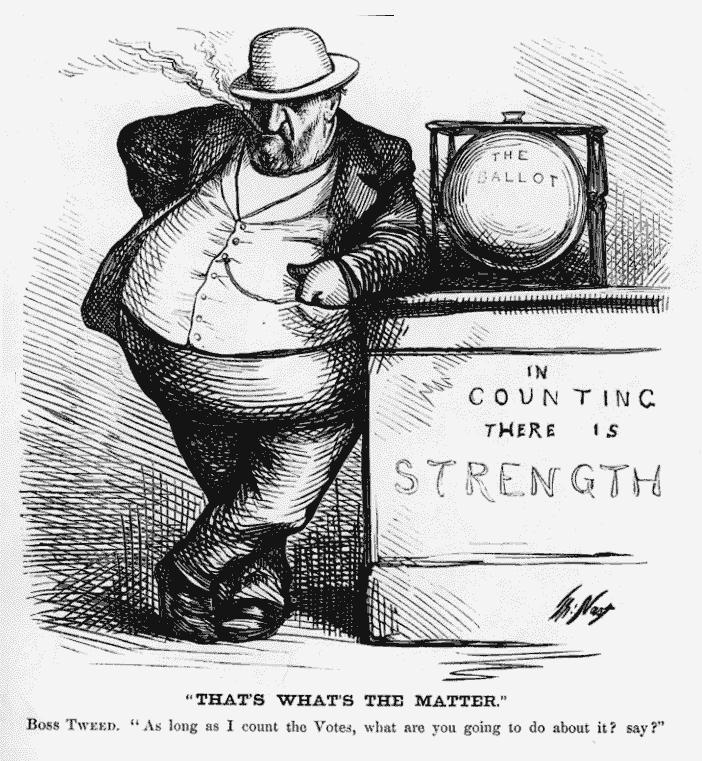 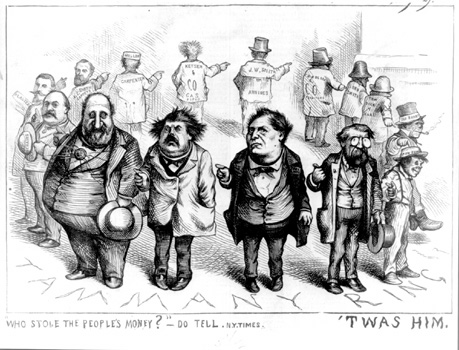 Political Party Structure
The American political party structure is designed to carry out multiple task at the same time.  Use the following task and explain how the different levels help carry out the task.
Recruit candidates
Carry the people’s message (The Grassroots Movement)
Cue Voters 
Campaigning
Nominate candidates
Unify the electorate
Watchdog role (opposition)
Help organize government
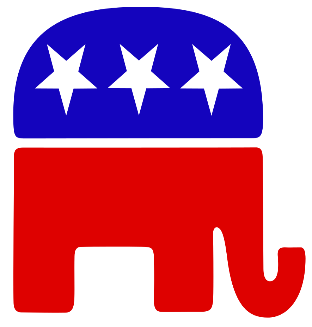 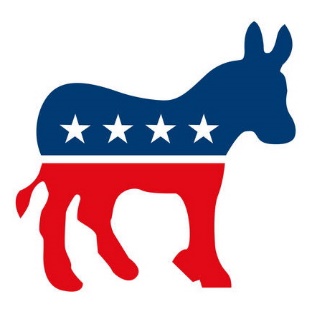 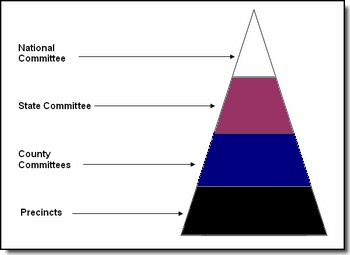 This Election has gone Critical
Critical Elections Assignment
Evaluate whether the following elections are critical elections
Federalists: Election of 1790
Democrat-Republicans: Election of 1800
Jackson Democrats: Election of 1824
Whig Party: Election of 1840
Republican Party: Election of 1860
Populist Party: Election of 1896
Democrat Party: Election of 1932
Democrat Party: Election of 1964
Conservative Coalition: Election of 1980
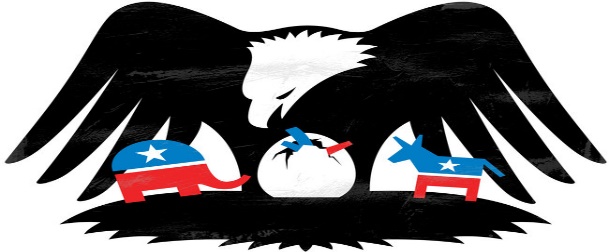 Promotion of Republicanism
How effective are political parties at acting as a linkage institution and helping promoting republicanism?
Select candidates
Run campaigns
Cue the electorate (party identification)
Articulate policy (Rep. = Conservative 
    & Dem. = Liberal)
Coordinate policy makers

Construct an argument summary as to whether we should to continue to use political parties in our modern democracy
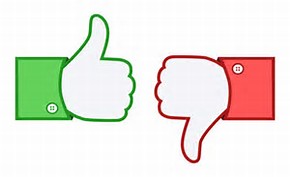 PMI-5: Political parties, interest groups, and social movements provide opportunities for participation and influence how people relate to government and policymakers
PMI 5.A: Describe linkage institutions
PMI 5.B: Explain the functions and impact of political parties on the electorate and government 
Essential Questions: How does various unelected groups influence the political process, the political landscape and the United States governing institutions? 
Students Can:
Evaluate the functions and impacts political parties have on the democratic process of our government 
AGENDA
An Effective TWO Party System?
The Role of the Party 
Political Party Effect
HOMEWORK
This Election has Gone Critical
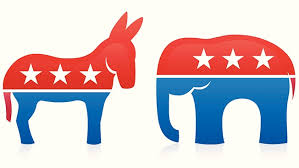 Effectiveness??????
Evaluate whether the two-party system works for American democracy (Choose 2)
Carrying the people’s message:
Promoting pluralism in American democracy
Unifying the electorate
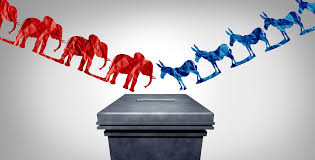 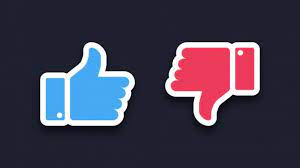 Wielding Political Power
Party politics in government
Majority v. Minority party in State legislatures = Gerrymandering (control of the HOR)
Majority v. Minority party in Congress
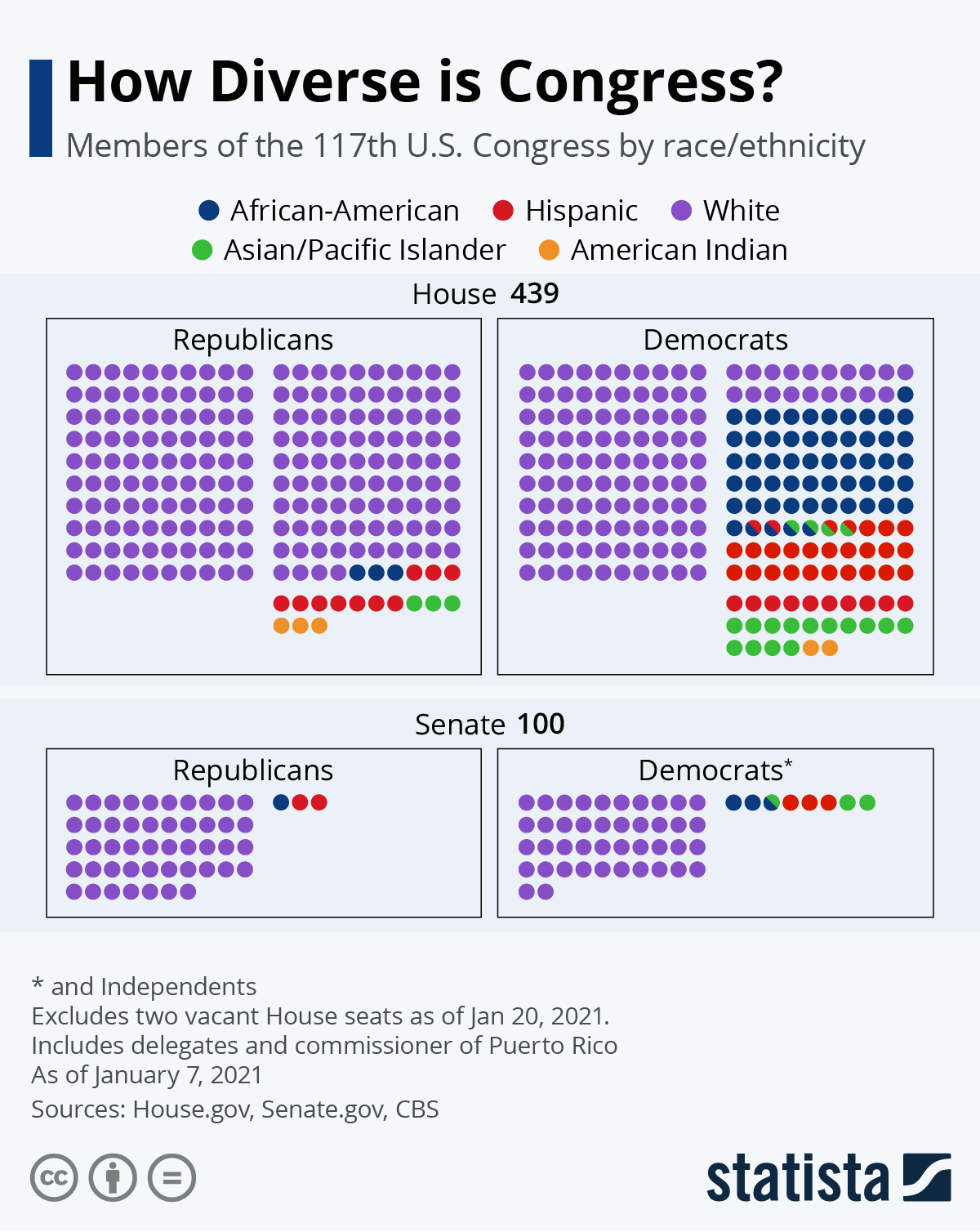 Can pass legislation 
Control of committees (chairs & majority members)
Key leadership roles (Speaker of the House)
Senate - Power over appointment (especially fed. Court judges)
Pork barreling
The reach of the Hill
Hill Committees: Special non-legislative committees (Ex. Democratic Congress Campaign Committee & National Republican Congressional Committee)
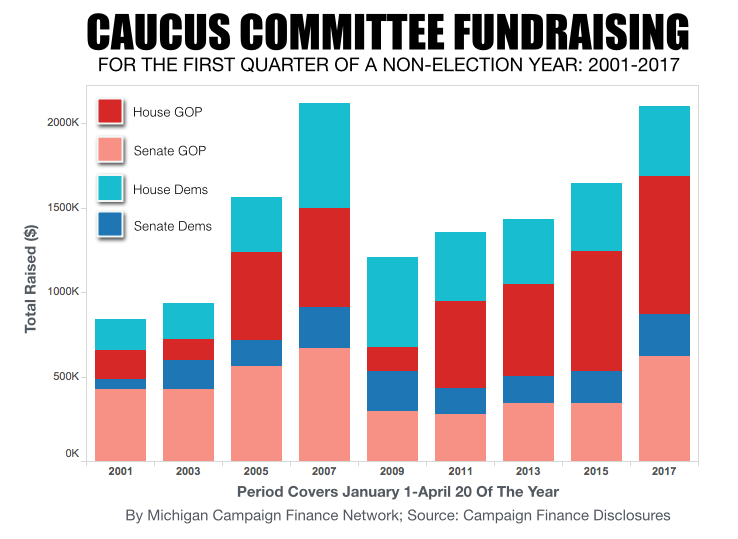 Recruit candidates for open seats
Conduct public opinion polls
Fundraising
Create political ads
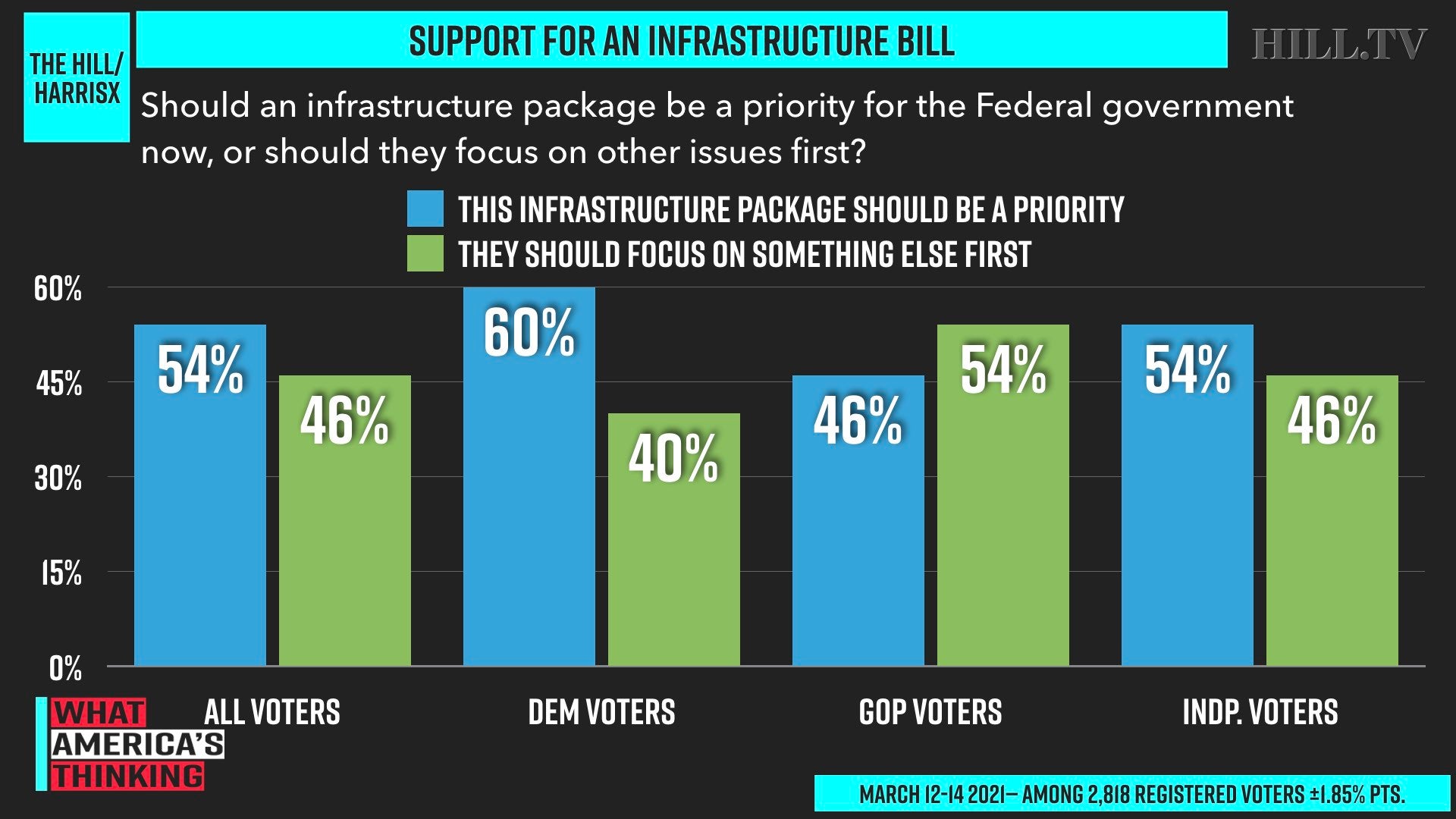 Building the Party Machine
Structure of the Political Party - Decentralized organization
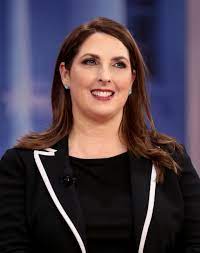 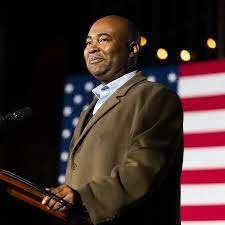 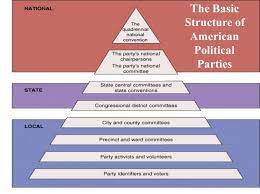 RNC v. DNC
Jamie Harrison (D)
Ronna McDaniel (R)
National Chairperson:
Guide the party’s day-to-day operations
Fundraising
Convey party messaging
Recruit members
Plan nation convention
Trend in Politics
Democrat
Republican
Independent
Party De-alignment
Describe the trend the graph depicts.
Explain why the trends selected in part one exist in today’s political landscape?
A Candidate Appeal
Micro-targeting – using various means of communication to reach voters to build support 
How does the campaign ad utilize micro-targeting to support the candidacy of Donald Trump?
How does Donald Trump’s campaign strategy demonstrate the idea of candidate centered politics?
Delegate vs. Trustee
Ideal representation?
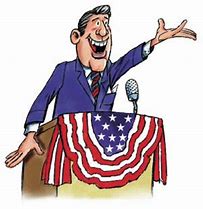 Delegate role
Trustee role
Government elected officials are elected to carry out the ideas & views of the people who they represent
The people trust their elected officials to do what is in their best interest based on his/her experiences
PMI-5: Political parties, interest groups, and social movements provide opportunities for participation and influence how people relate to government and policymakers
PMI 5.A: Describe linkage institutions
PMI 5.B: Explain the functions and impact of political parties on the electorate and government 
Essential Questions: How does various unelected groups influence the political process, the political landscape and the United States governing institutions? 
Students Can:
Evaluate the functions and impacts political parties have on the democratic process of our government 
Explain why and how political parties change and adapt
AGENDA
The 2016 Trend
Critical Elections in America
Identifying Election Cycles 
HOMEWORK
The Third Wheel of Politics
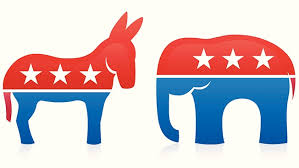 2016 Going Critical
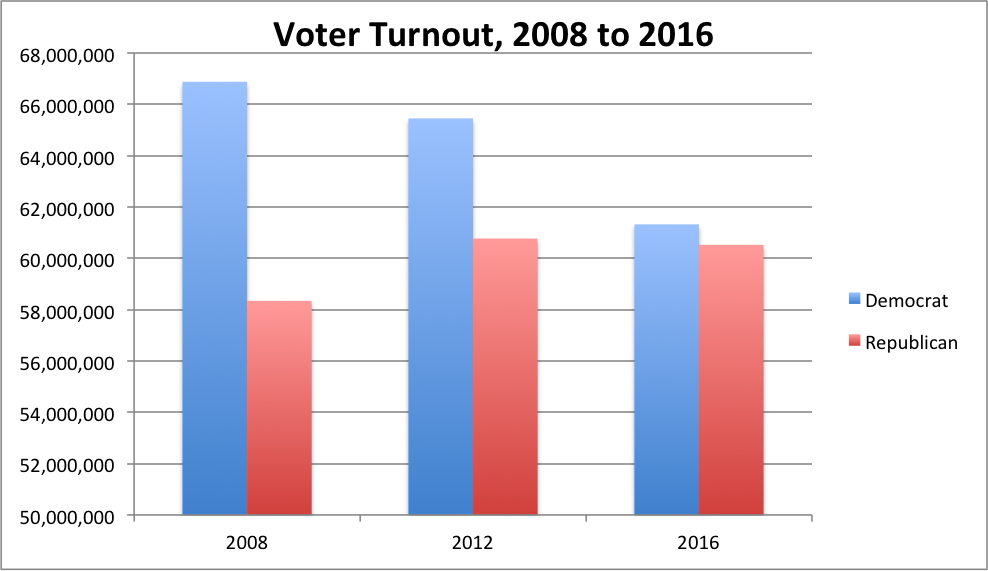 Evaluate whether the election of 2016 was a critical election.  Use at least two guidelines of realigning elections to demonstrate your conclusion.
Leaning to the Candidate
Candidate centered politics – focus on the candidate instead of the party
Factors:
Rise of social media
Mass media – agenda setting, horse race journalism & sensationalism (crafting media presence)
Interest groups electioneering: PACS & Super PACs – issue advocacy ads
Being the face of the party
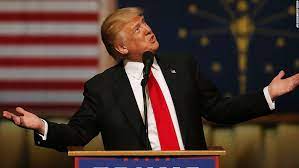 Being the face of the party
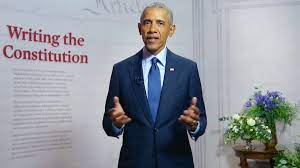 Impact:
Growth of incumbency
Growth of name recognition
Growth of party polarization
De-aligning political movement
Party Dealignment – rise of voters declaring themselves independents (only 60% of voters identify as a member of Dems. or Reps.) 
Growth of split ticket voting
Truly independent (about of 1/3 of independents – most still lean towards one of the political parties)
Party Transformation
United States – TWO Party System
You cannot resist me America!!!
Transformation: Political Parties are weakening
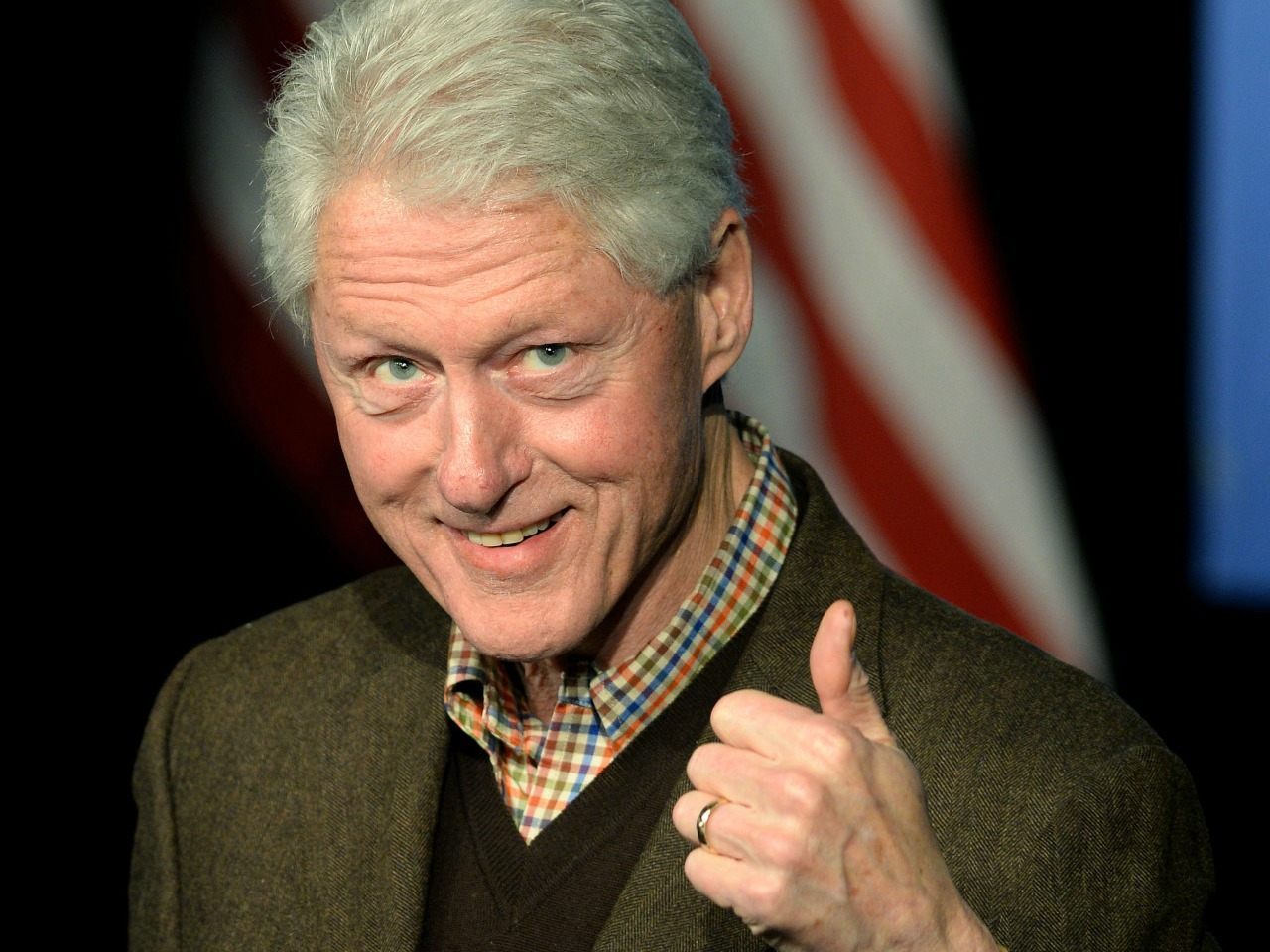 Change from party-centered to candidate centered politics
De-alignment – Rise of the Independence
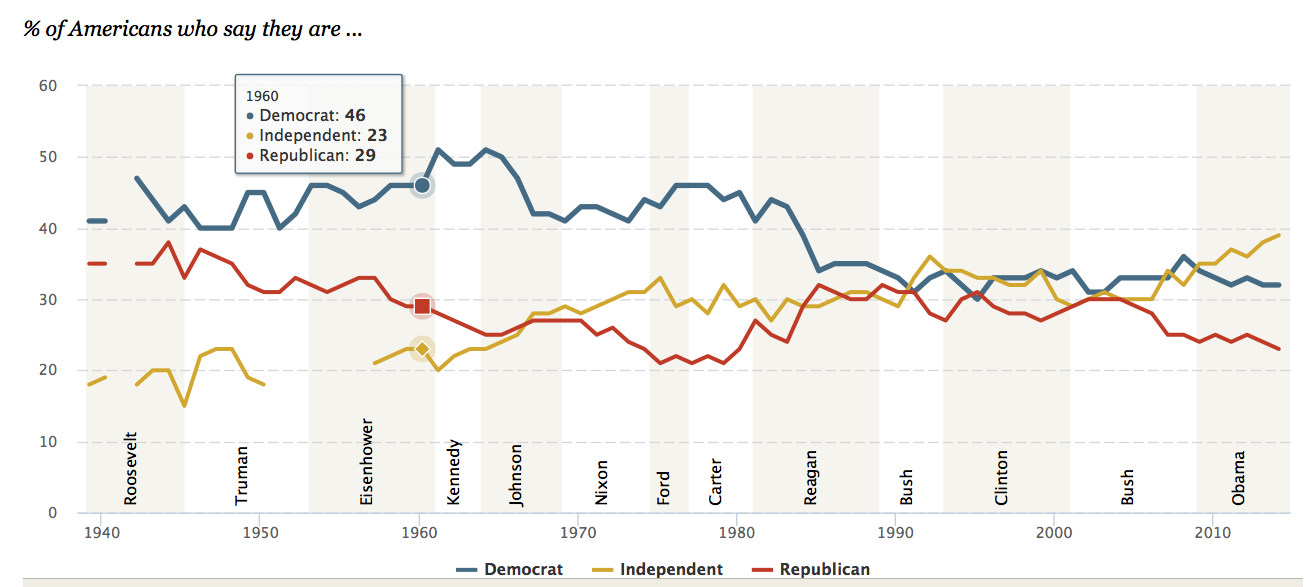 Primary system for nominating elections
Rise of Interest Groups use of electioneering
The Status Quo
Maintaining Elections: No major political upheavals and maintains the current status of the two party system (most common type)
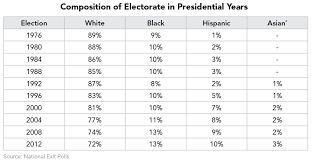 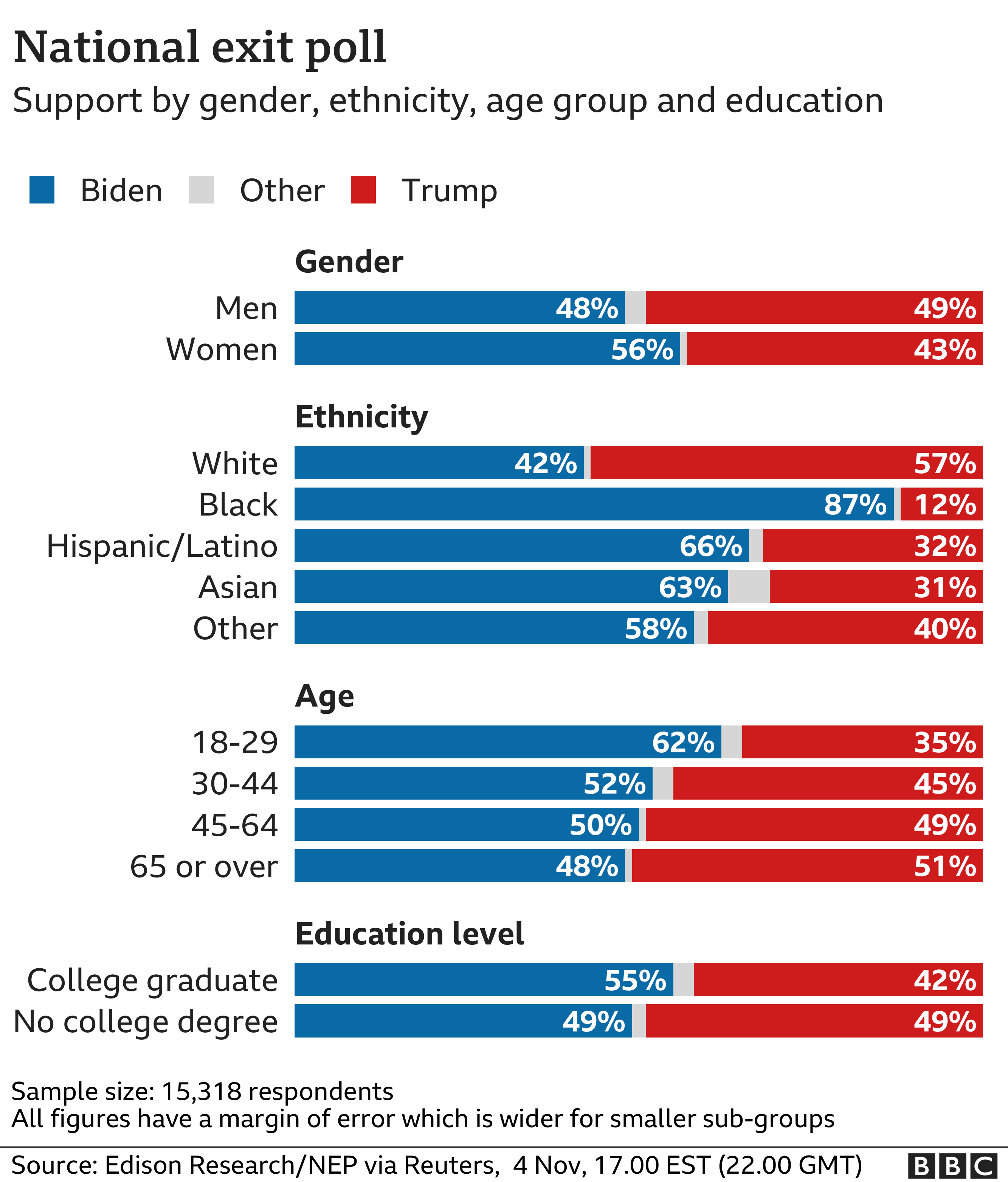 There is nothing to see here!
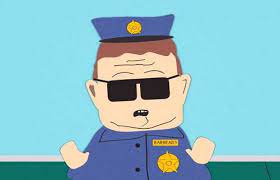 Temporary Shift
Deviating Election: a temporary shift within the electorate due to a popular candidate, but basic party loyalty remains the same
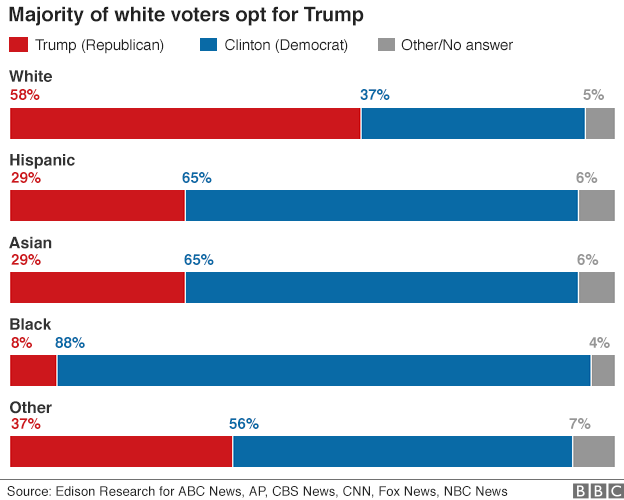 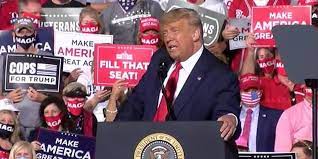 2016 Election
Back to Status quo
Reinstating Election: return to normal voting patterns
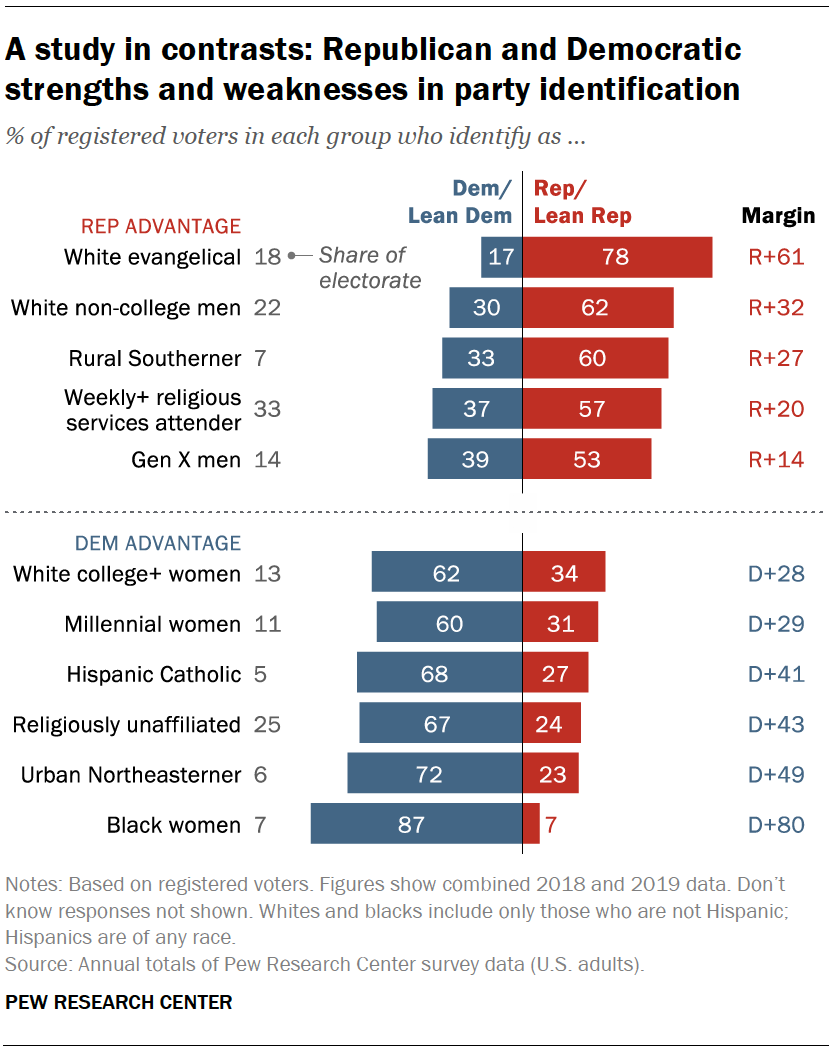 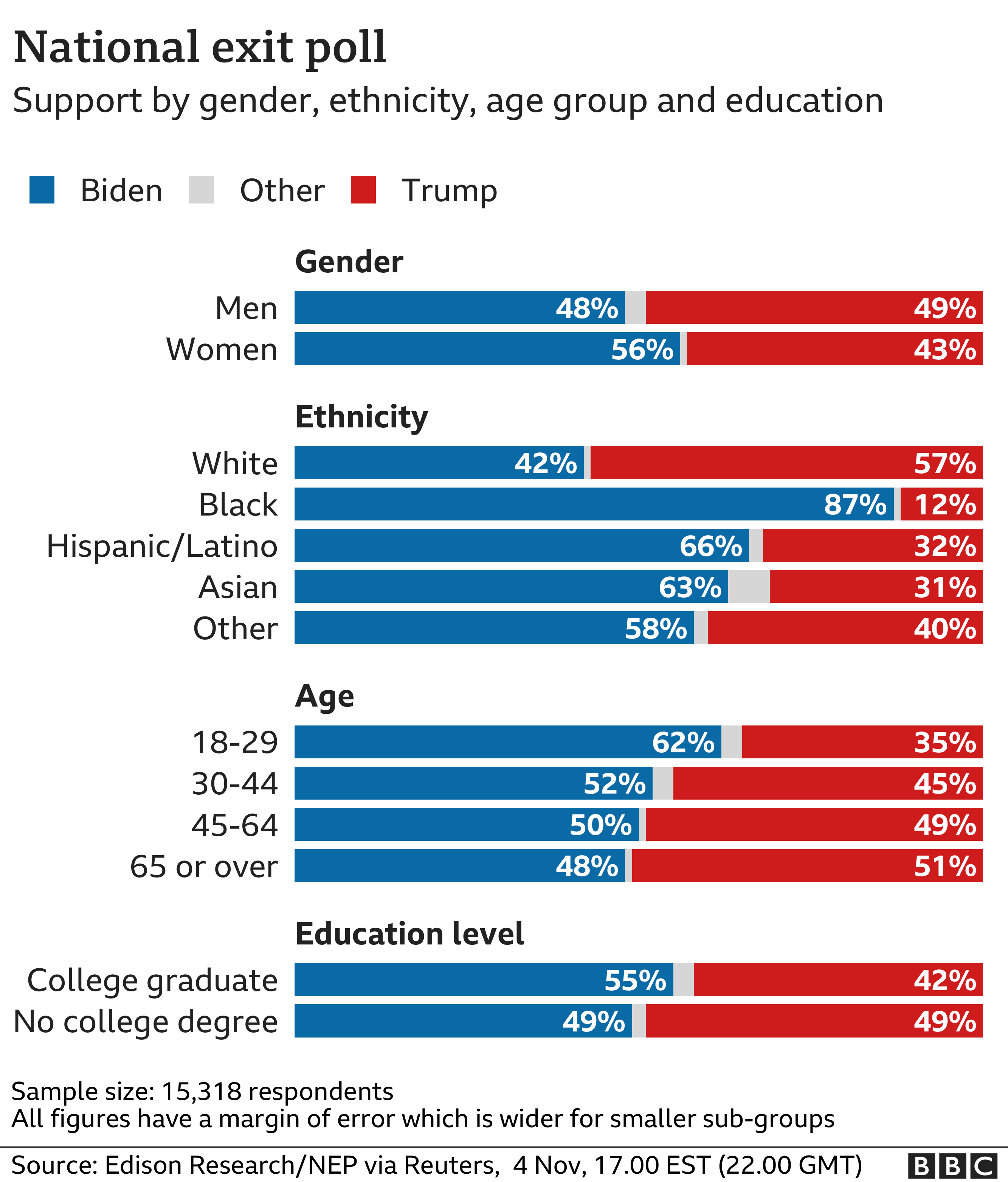 2020 Election
Realigning or Critical  Elections
Critical Elections: the breaking down of political parties or political coalitions and the formation of a new ones.
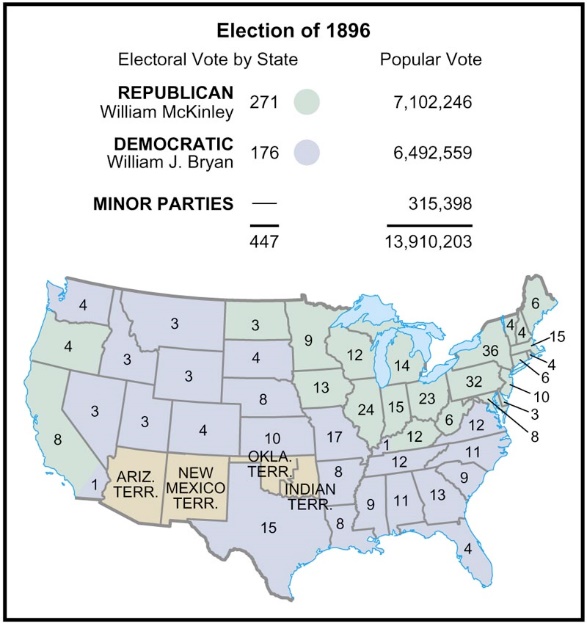 Factors:
Usually centers around a crisis
Either a political party dies and is replaced or new political coalition is formed
Higher voter turnout (can be connected to suffrage expansion)
Leads to a long maintaining of political party
Election Diagnostic
Evaluate the following elections to determine what type of election they represent
Realigning
Maintaining
Re-instating
Deviating
1932 Election 		- 2000 Election		- 2008 Election
1968 Election		- 1976 Election		- 1980 Election
1984 Election		- 1992 Election		- 1952 Election
1800 Elections
Crisis: Quasi War with France and Alien & Sedition Act
Rise of the Democrat/Republicans and the fall of the Federalist Party (First peaceful transitions of power)
Ideological Transition: 
Federalist – Stronger national government and supported national infrastructure
Democrat-Republicans – state rights & limited government
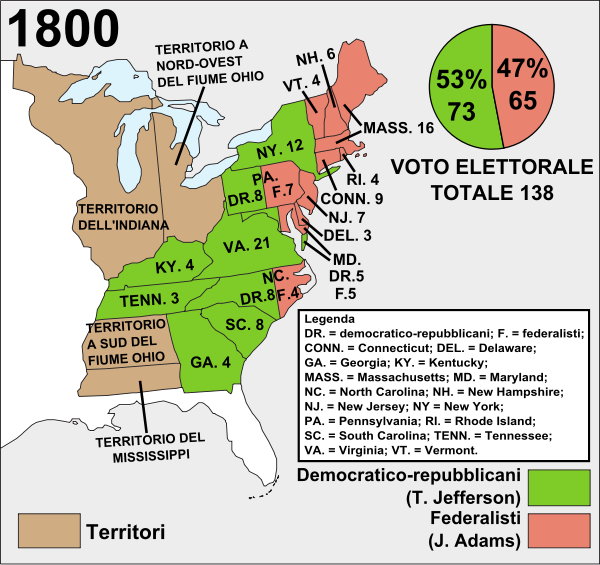 Election 1824
Crisis: the corrupt bargain of 1824 which caused Andrew Jackson to lose the Presidency in a runoff election in the House of Representatives
Democrat-Republicans 	   Democrats
Expansion of Suffrage: Removed the property requirement for voting
Innovations
State & Local party organizations 
Four year campaign
National convention
1860 Election (Critical)
Crisis: sectionalism and the country on the verge of war
Republican party replace the Whig party
Will expand suffrage through the 15th Amendment in 1866
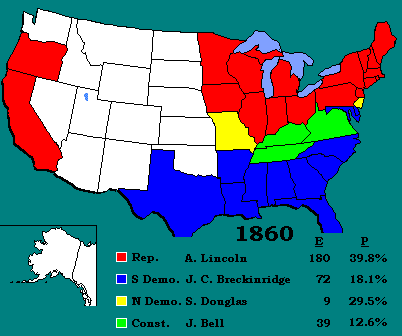 1896 Election
Crisis: Industrial Revolution vs. Agrarian and Gold bugs v. Silverites 
Reinforces Republican majority as they align themselves with industrialist and the Gold Standard
Party Dies: Populists
Policy Shift: Progressive Reforms (regulation, great voice of the common man)
1932 Election
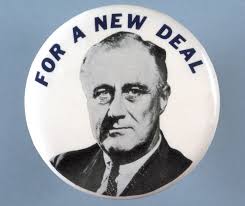 Crisis: Great Depression
Coalition Shift: African Americans and unions vote Democrat
Expansion of Suffrage: 19th Amendment (1920)
Policy Change: 
Shift from laissez faire economics to 
Keynesian economic theory
Beginning of the Social Welfare State
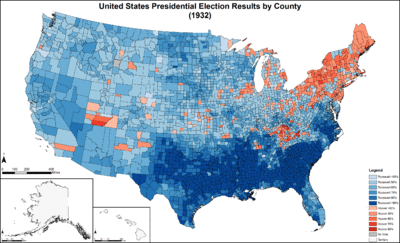 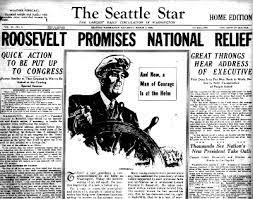 To Realign or Not
1968 and 1972 failed realignment 
Southerners switch to the Republicans party (regional shift)
A Critical Election in 2000?
Evaluate were the election of 2000 was a realigning election
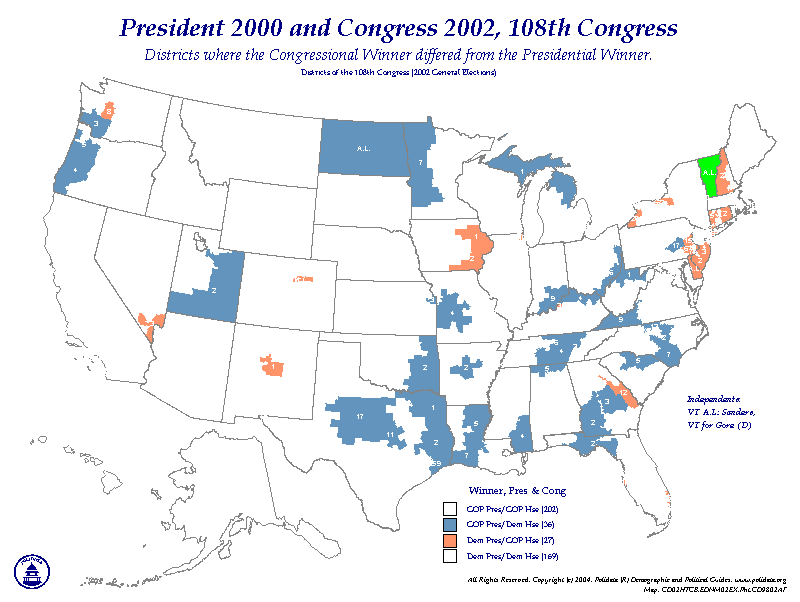 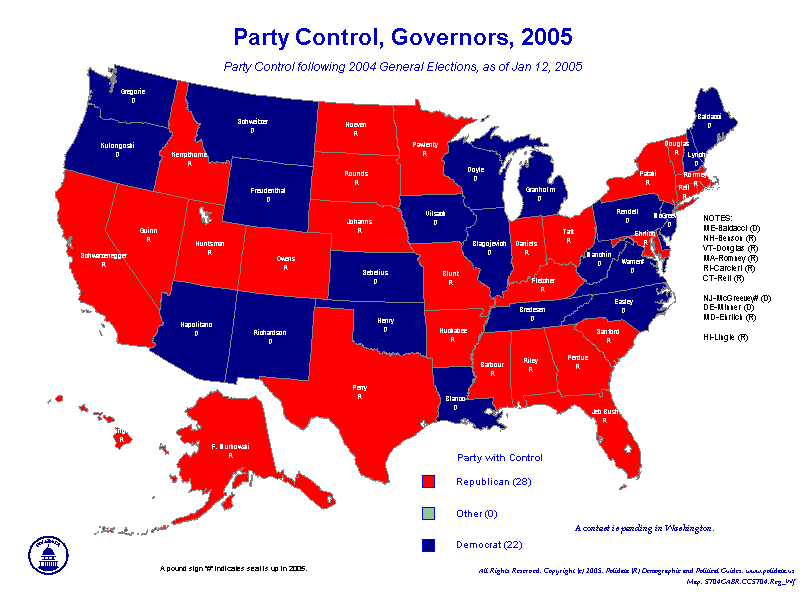 PMI-5: Political parties, interest groups, and social movements provide opportunities for participation and influence how people relate to government and policymakers
PMI 5.A: Describe linkage institutions
PMI 5.B: Explain the functions and impact of political parties on the electorate and government 
Essential Questions: How does various unelected groups influence the political process, the political landscape and the United States governing institutions? 
Students Can:
Evaluate the functions and impacts political parties have on the democratic process of our government 
Explain why and how political parties change and adapt
AGENDA
Debating the Two Party System
Factors of the Third Wheel
The Value of the Third Party
HOMEWORK
Review for AP Exam
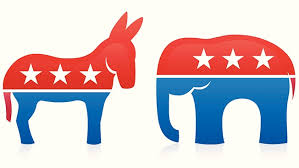 To be or Not to be a 2-Party
Keeping the two party system 
Analyze the public opinion poll about the need of the for a third party 
What factors support the argument that a legitimate third party should be added to American politics?
Party Systems
Two Party System
Multiparty System
Lots of political choices
Proportional representation (plurality)
Highly unstable (coalition break down)
Party membership required
Two choices (minority not heard in government)
Winner-take-all system (majority)
Highly stable (peaceful transition of power)
Political party membership not required
Duverger’s Law
Duverger’s Law is a principle which states that if a country uses a winner-take-all system, the candidate that has the most votes wins, it will use a two party system. But if a country uses proportional representation, assigning seats to parties based on the number of votes received, it will use a multi-party system. 
How does this principle negatively effect the United States political process?
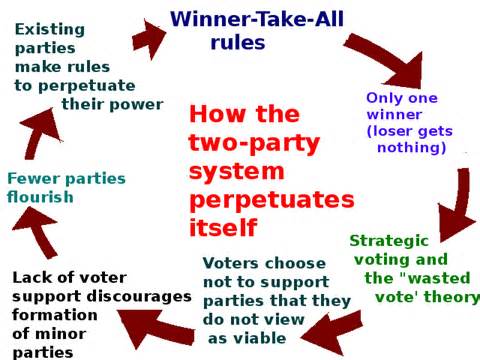 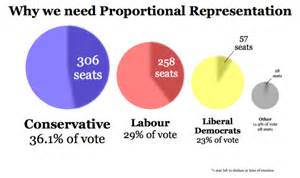 US Two-Party System: single member district – whoever wins the majority or plurality of votes wins
The Power of Third Parties
Evaluate whether third parties play a legitimate role in American democracy in the United States.
Legitimate Factor
Illegitimate Factor
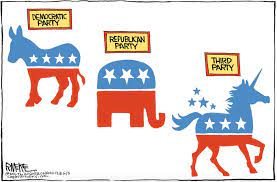 The Power of Third Parties
Since the founding of the United States our government institution has promoted a two-party system in order to carry the voice of the people. 
Develop an argument analyzing whether the United States needs to legitimatize third parties as option to expand the voice of the people. 
Articulate a defensible claim or thesis that responds to the prompt and establishes a line of reasoning.
Support your claim with at least TWO pieces of accurate and relevant information.
At least ONE piece of evidence must be from the list below
Federalist 10
Constitution- Bill of Rights
Federalist 51
Types of third parties
Single issues:  parties that focus on one issue (prohibitionist)
Ideological party: push extreme views (socialist or libertarian)
Splinter or Spoiler party: pulls votes away from one of the two major parties (Bull-moose party or Dixiecrats)
Single candidates: party surrounds a particular candidate (Ross Perot – fiscal financial responsibility)
A Third wheel in politics
The influence of the third party
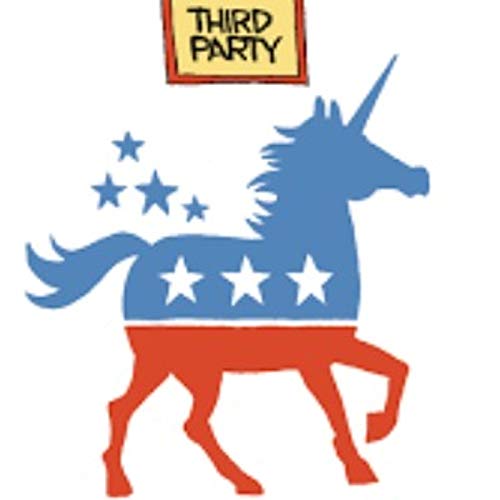 Alternative Choice
Third Party (Minor Parties) 
Safety valve for discontents 
Voice of the fringe element 
Impact - Ideas adopted by the two major parties (environmentalism, income taxes, 17th Amendment)
Spoiler party (Splinter Party)
Represents - Minority voice
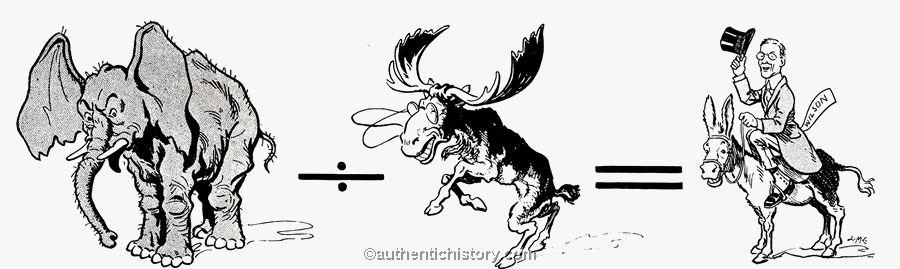 1912 Election Outcome
The Third Wheel Losers:
Factors that LIMIT participation 
Too EXTREME for moderate America
Electoral Laws
petition to get on the ballot
Matching funds – must have 5% of popular vote in a prior election
Winner-take-all system (pluralism)
Not newsworthy
Throw away vote
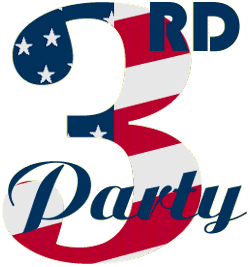 Promoting the Two Party System
Many have argued that the United States should become a multi-party system.
Explain two electoral rules that inhibit the United States in becoming a multi-party system.
Explain ONE reasons that Americans don’t support third parties in the United States elections
PMI-5: Political parties, interest groups, and social movements provide opportunities for participation and influence how people relate to government and policymakers
PMI 5.A: Describe linkage institutions
PMI 5.B: Explain the functions and impact of political parties on the electorate and government 
Essential Questions: How does various unelected groups influence the political process, the political landscape and the United States governing institutions? 
Students Can:
Evaluate the functions and impacts political parties have on the democratic process of our government 
Explain why and how political parties change and adapt
AGENDA
Recall Challenge
The Presidential Marathon
This system be RIGGED
HOMEWORK
Presidential Marathon
Friday, 4/23 – Argumentative Response Essay
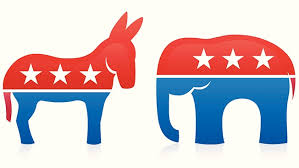 Recall challenge
Conceptual FRQ:
1. The framers of the United States Constitution created a legislative system that is bicameral. However, it is not just bicameral; the framers also established two houses of distinctly different character and authority.
Discuss two reasons why the framers created a bicameral legislature.
Identify one power unique to the House of Representatives and explain why the framers gave the House that power.
Identify one power unique to the Senate and explain why the framers gave the Senate that power.
The Power of the “Big Mo”
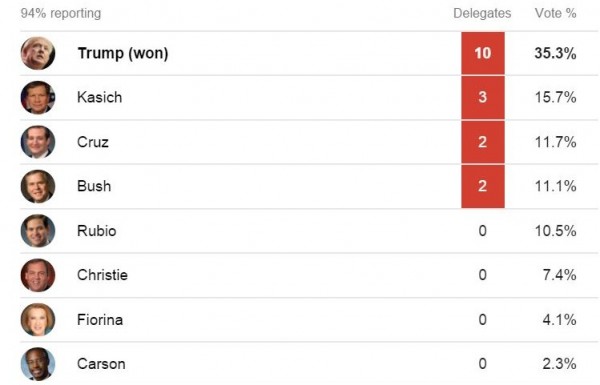 How do early victories in the first two nomination elections shape the selection of the president of the United States?
I want to be POTUS
Step 1: Form an exploratory committee & build public interest 
Step 2: Formally announce your candidacy
Step 3: Nominating elections (all 50 states)
Step 4: General Election
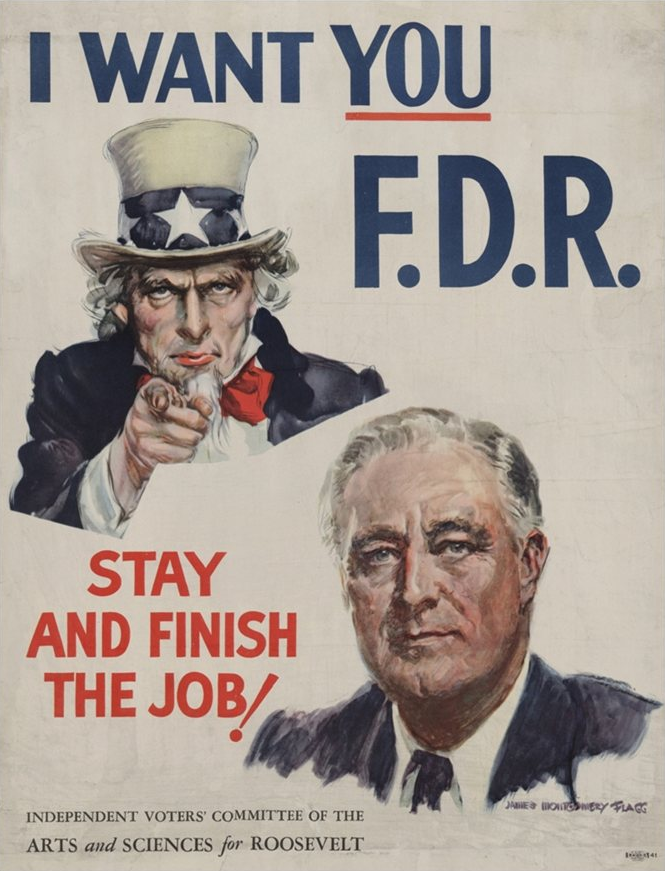 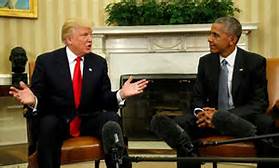 Winning a Presidential Victory
Promoting Candidate Centered Politics	INCREASED CAMPAIGN COST
Mass Media (Need for Media Advisors)
Photo-ops
Debates
Horse Race Journalism
Sound bites
Political Consultants
Campaign chair
Lawyers
Pollster (Public Opinion Polls)
Media Advisors
Campaign Finance
PACs
Super PACs
Internet fundraising
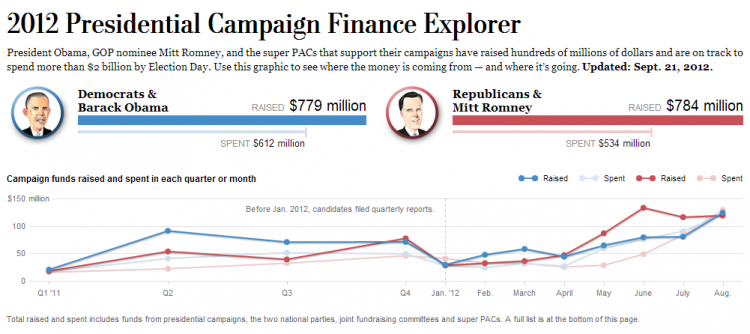 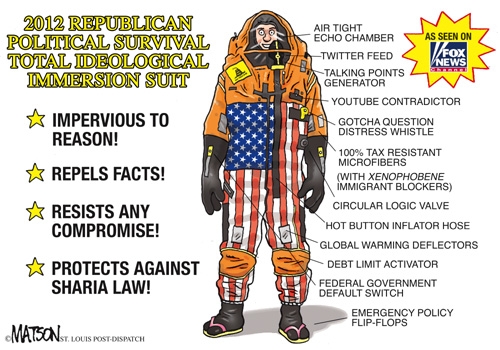 Nomination Elections
Progressive reforms empowered the people to select the presidential candidate (primary system, Australian ballot)
Goal collect delegates to the convention (1144 winner-take-all system for Republicans & 2118 proportional system for the Democrats)
Nominating elections (states choose process)
Open primaries
Closed primaries
Blanket primaries
Caucuses
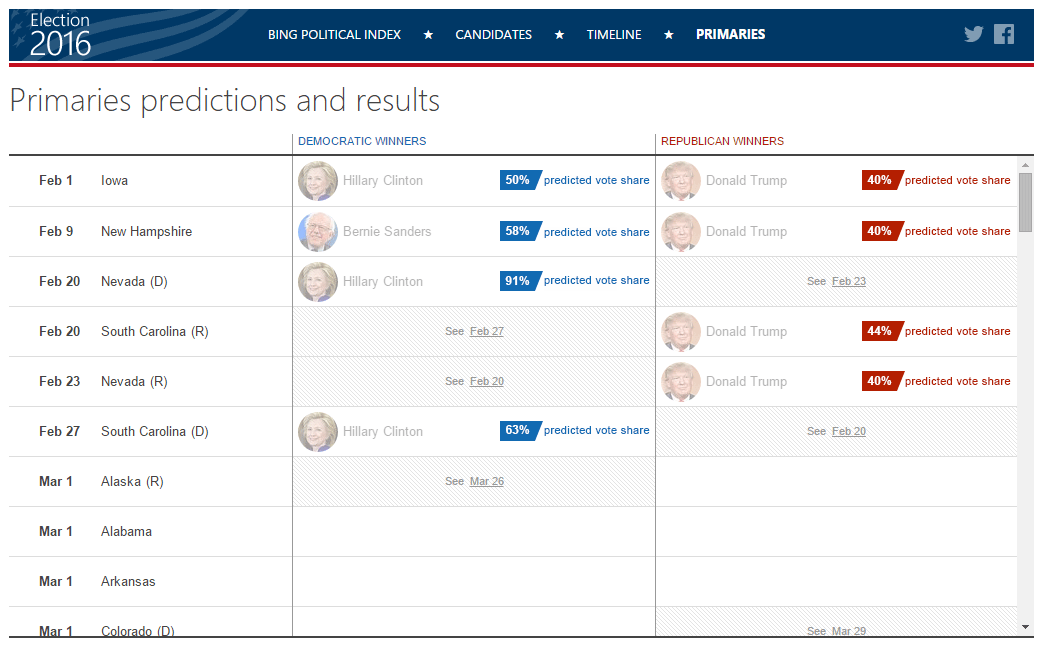 A Truly Democratic Process?
Building the Big Mo 
Iowa Caucus & New Hampshire Primaries – winners have the best shot on winning on Super Tuesday
Super Tuesday – Up to 52% of the delegates are up for grab
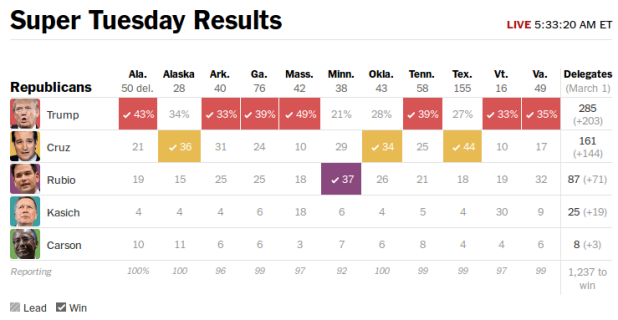 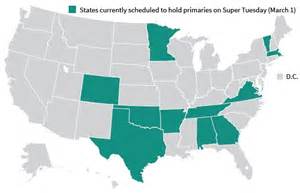 Frontloading: states attempt to move up their nominating elections to have greater say in selecting the party nominee
The Big Reveal
Political Party National Convention
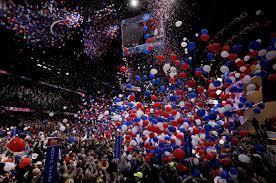 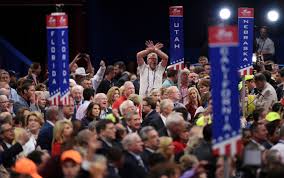 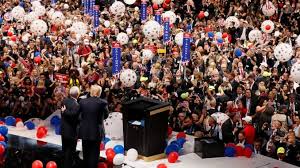 Delegates select the ticket (Delegates chosen by nomination elections)
The TICKET announced (President and Vice President Candidate)
The PLATFORM finalized (stances on issues)
Build Big Mo for the general election
A General Shift
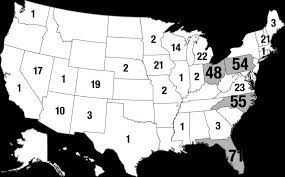 Campaign Strategy – Goal win the Electoral
College vote (Why do you ignore New York, 
California, and Texas, the largest electoral 
value states?)
Candidates shift their views from party ideas to more moderate views (win independent votes)
Electioneering in SWING STATES
Mudslinging (Attack ads)
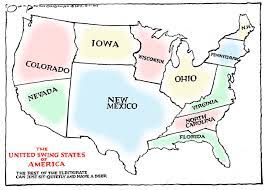 Evaluating the Primary System
The NOMINATION process is RIGGED!
The NOMINATION process is RIGGED!
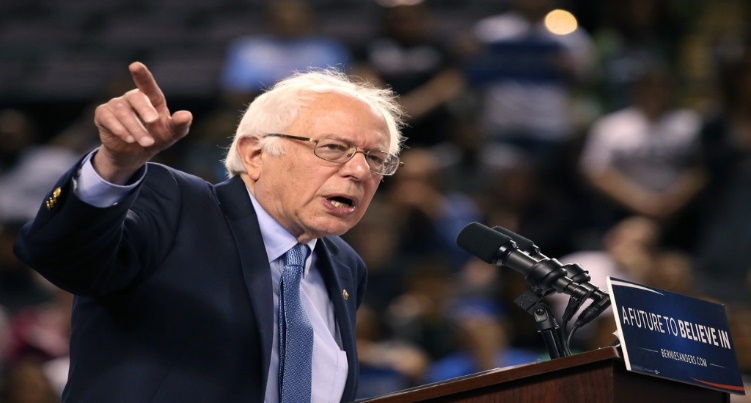 Explain TWO reasons why both Republican and Democratic candidates have argued the nomination process to win the presidency is rigged
Winning the Big Mo
Horse Race Journalism
Party Rules for assigning delegates
National Convention is meaningless
Nomination elections
The Voice of the Party
Democrat Party being representative of their constituency (more diverse supporters)
1968 National Convention – Chicago Seven Riots
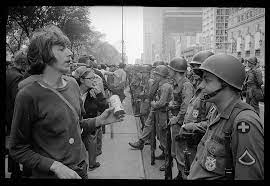 Fraser-McGovern Commission: 
Goal: make the nomination process more representative of supporters of the Democratic Party 
Impact: fractionalized the party
Super-delegates: 15% of the delegate slots were set aside for public officeholders and party officials (peer review of the nomination elections)
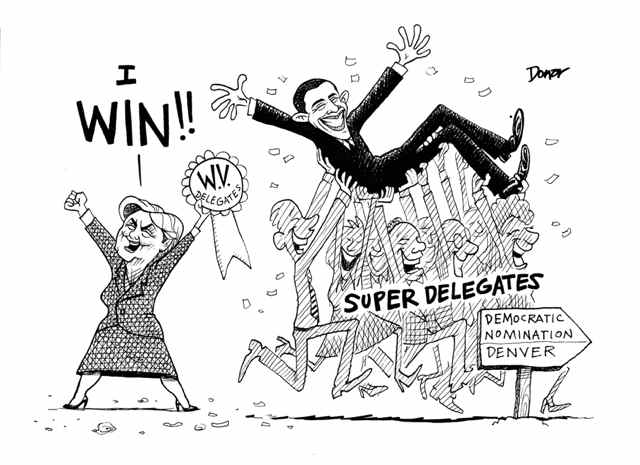 General vs. Nominating
Nominating Election
General Election
Focus on those who identify with the party and its values
Media has heavy influence in outcome (horse race journalism)
Winning the Big Mo.
Requires campaigning in every state
Deals with a lower voter turnout
Winning delegates to the National Convention
Focuses on moderate America
Has a higher voter turnout
Campaign efforts focus on swing states
Attacks ads (mudslinging)
Winner-take-all system
PMI-5: Political parties, interest groups, and social movements provide opportunities for participation and influence how people relate to government and policymakers
PMI 5.A: Describe linkage institutions
PMI 5.B: Explain the functions and impact of political parties on the electorate and government 
Essential Questions: How does various unelected groups influence the political process, the political landscape and the United States governing institutions? 
Students Can:
Evaluate the functions and impacts political parties have on the democratic process of our government 
Explain why and how political parties change and adapt
AGENDA
The Power of a Midterm
Congressional Campaign Strategy
Contrasting Styles
HOMEWORK
Presidential Marathon
Friday, 4/23 – Argumentative Response Essay
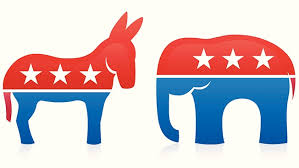 Turnout the Vote
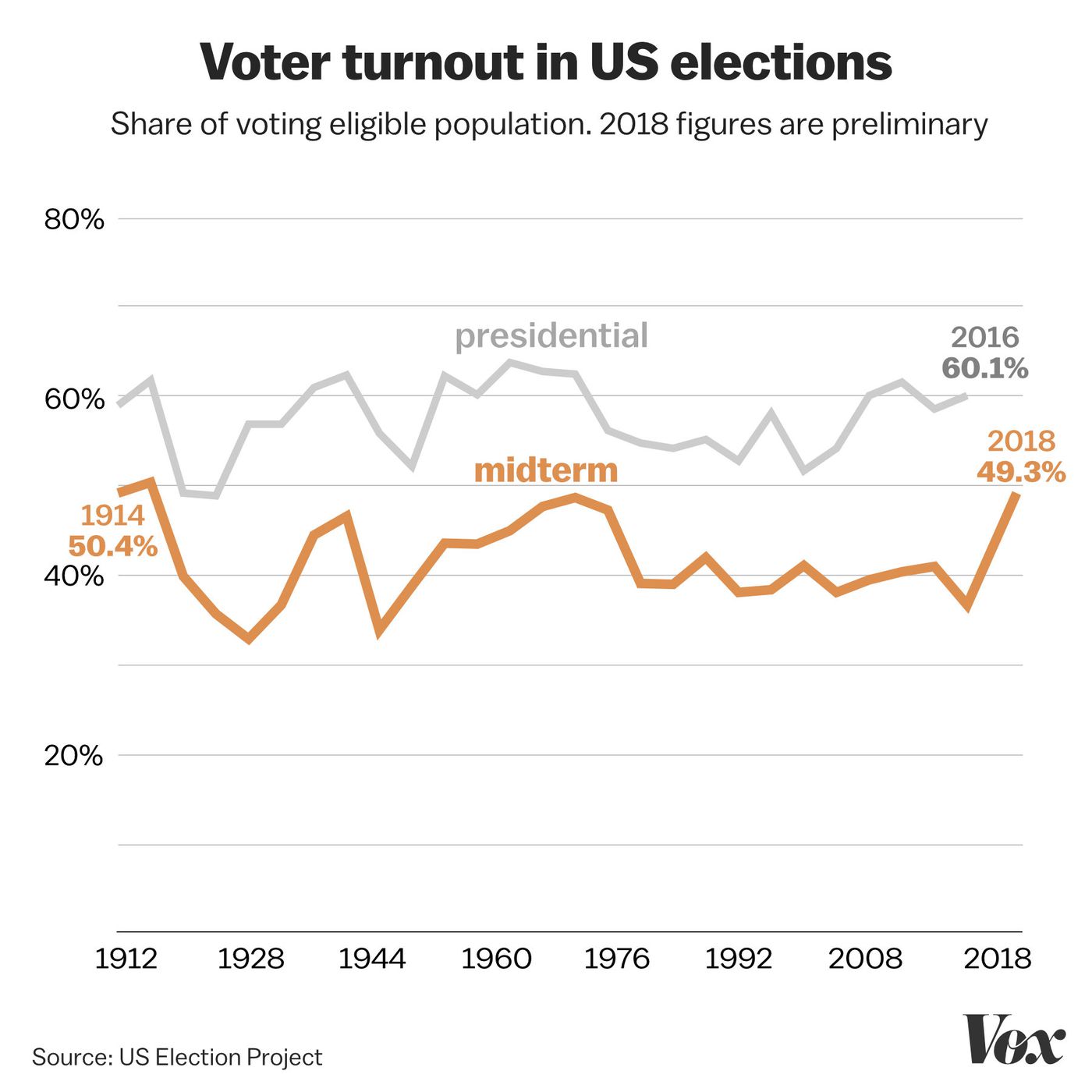 Presidential Elections v. Midterm Elections Turnout
Identify TWO major trends in voter turnout illustrated by the graph.
How the following impact midterm elections for Congress
Incumbency
Committee Assignments
C.  Explain ONE major difference between a presidential campaign and a congressional campaign for elected office
Incumbency
Congressional Incumbency = High Re-election
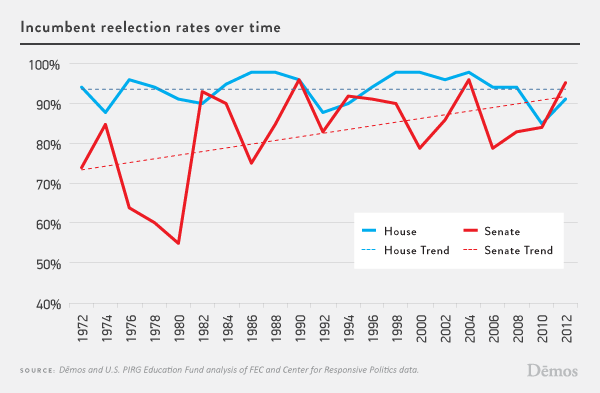 Name Recognition 
War chest (PACs & Super PACs back the incumbent)
Staffers 
Pork barreling and casework = CREDIT CLAIMING
Presidential coattails
Presidential approval rating and presidential elections impact on congressional elections
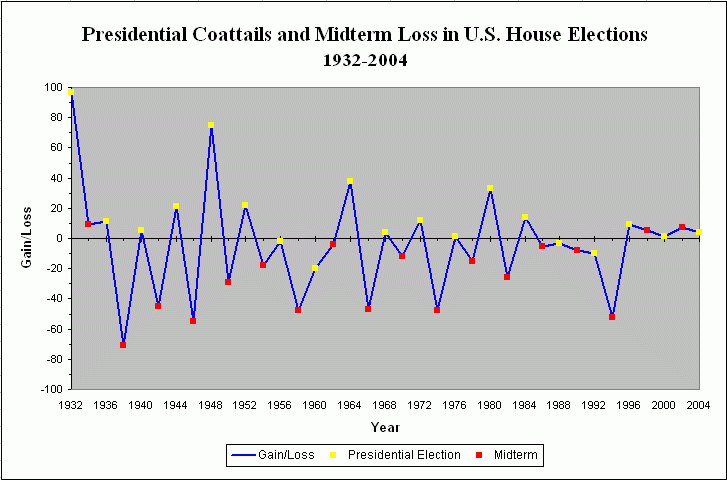 Presidential Coattail Effect – voters support president’s party in congressional elections (debatable) 
Lame Duck – A President who does not win a second term or cannot run for re-elections
Gerry Man Again
One party rule of state legislatures
Gerrymandering      safe districts in the House of Representatives
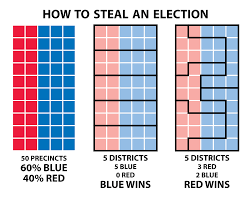 General Elections are not competitive
Primary Elections are competitive for an open seat
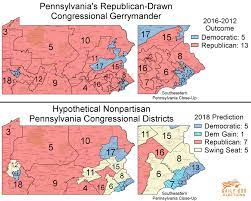 The Bling, Bling of Campaigning
Increasing cost of campaigning
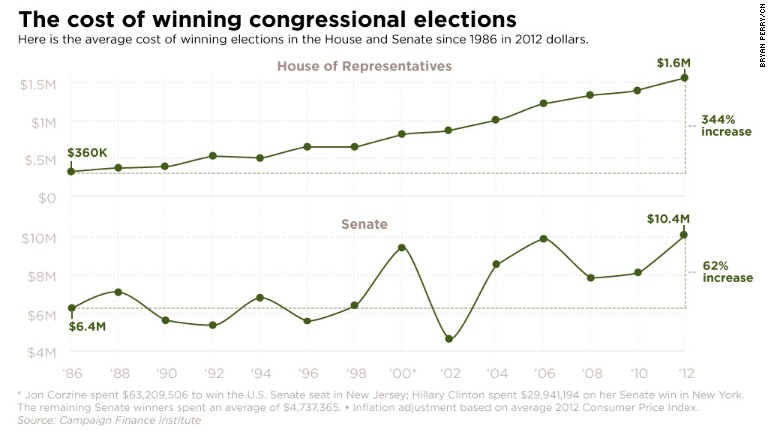 Political Consultants
Campaign Ads (mudslinging)
Social Media
Public Opinion Polls
Mass Media
Winning Independents’ Votes
To Debate or Not to Debate
Debating an opponents – Presidential candidate yes vs. Congressional candidates NO
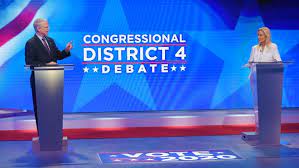 Incumbents & Frontrunners have the advantage (name recognition)
Gaffes could legitimize an opponent
Contrasting Campaigns
Presidential Campaigns v. Congressional Campaigns
Congressional Elections
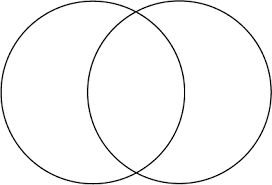 Presidential Elections
Elected Position Campaigns
Presidential Elections
Congressional Elections
Very on sided (incumbency advantage)
Fewer people vote in midterm elections
Taking Credit (pork-barreling)
Can blame the politics of Washington (duck responsibility)
Presidential Coattail effect
More competitive (winner rarely gets more than 55% of the vote)
More voters
Greater media coverage
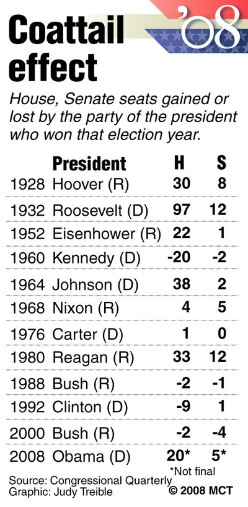 Nomination Process
How democratic is the process of selecting the nominees for president by today’s standards
Highlight reforms that have been made to the nomination process
Evaluate its strengths and weaknesses
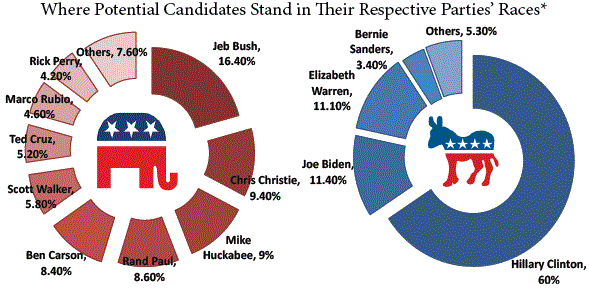 PMI-5: Political parties, interest groups, and social movements provide opportunities for participation and influence how people relate to government and policymakers
PMI 5.A: Describe linkage institutions
PMI 5.B: Explain the functions and impact of political parties on the electorate and government 
Essential Questions: How does various unelected groups influence the political process, the political landscape and the United States governing institutions? 
Students Can:
Evaluate the functions and impacts political parties have on the democratic process of our government 
Explain why and how political parties change and adapt
AGENDA
Argumentative Essay
HOMEWORK
Dollar, Dollar Nation
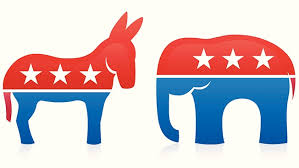 Prompt
In the early days of the country, presidential campaigns were conducted within a significantly shorter period of time. Today, it is common for potential presidential candidates to start campaigning shortly after the congressional midterms end, making the presidential campaign season a regular fixture in American political life.
Develop an argument that explores whether longer presidential campaign seasons are helpful or harmful to American democracy.
Use at least one piece of evidence from one of the following foundational documents:
The Federalist 70
Brutus 1
Article II of the United States Constitution

In your essay, you must:
✓ Respond to the prompt with a defensible claim or thesis that establishes a line of reasoning.
✓ Support your claim with at least TWO pieces of specific and relevant evidence.
One piece of evidence must come from one of the foundational documents listed above.
A second piece of evidence can come from any other foundational document not used as your first piece of evidence, or it may be from your knowledge of course concepts.
✓ Use reasoning to explain why your evidence supports your claim/thesis.
✓ Respond to an opposing or alternative perspective using refutation, concession, or rebuttal.
PMI-5: Political parties, interest groups, and social movements provide opportunities for participation and influence how people relate to government and policymakers
PMI 5.A: Describe linkage institutions
PMI 5.B: Explain the functions and impact of political parties on the electorate and government 
Essential Questions: How does various unelected groups influence the political process, the political landscape and the United States governing institutions? 
Students Can:
Evaluate the functions and impacts political parties have on the democratic process of our government 
Explain why and how political parties change and adapt
AGENDA
Campaign Dough-nation
Bring the Bling of Campaigning
Contrasting Styles
HOMEWORK
Dollar, Dollar Nation
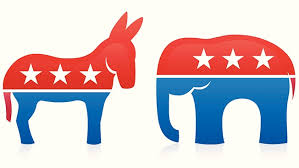 Money Changes Everything
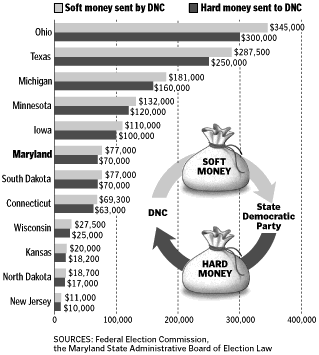 Explain the difference between Hard Money and Soft Money in political campaign finance.
Explain ONE factor that has promoted the growth of campaign finance in American elections
Explain why it is hard to limit money’s influence on election campaigns
Do-Nation Democracy
Money is the life’s blood of any campaign (new way for political participation)
Issue: promoting free speech vs. protecting the integrity of elections
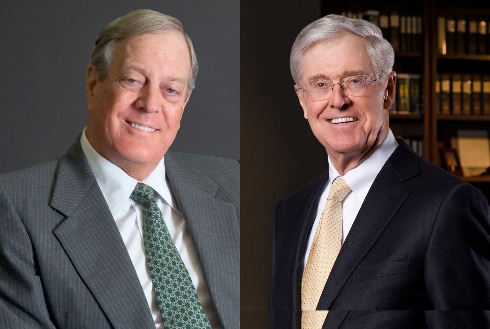 Who is behind the money and what do they want in return?
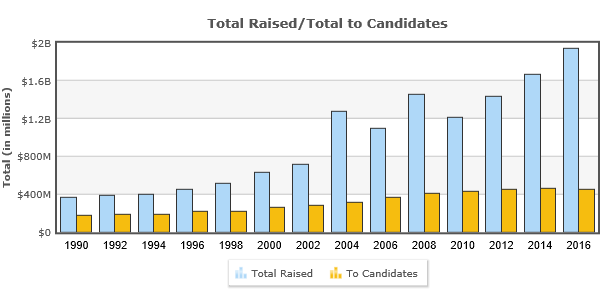 Election Reform Act of 1974
Created the Federal Elections Commission to over see elections






Buckley v. Valeo: establish that campaign contributions are protected by the 1st Amendment free speech, but they can be limited, EXCEPT if it your own $$$
Magical Word Test: limits issue advocacy ads by interest groups (ex. vote for)
- Full disclosure of campaign contributions
- Establish limits on campaign contributions given to the candidate (Hard Money)  Prevents contributions from foreign interests and limits the amount that can be donated to a candidate per election cycle ($2000 per candidate)
- Established federal elections matching funds
Money Adapts
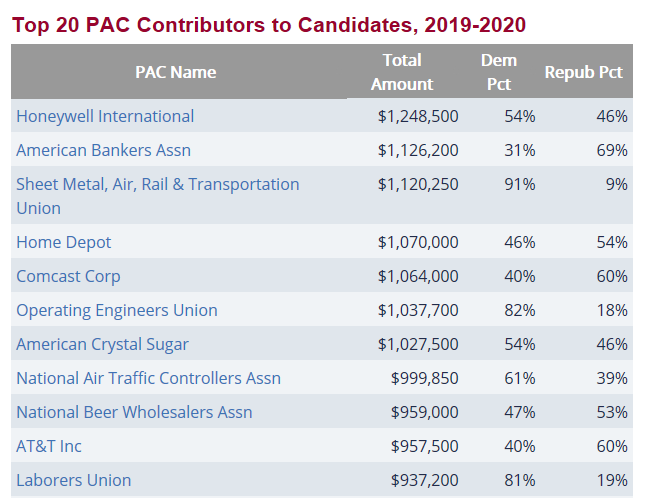 PACS: (Political Action Committees)
Interest groups, Corporations, & labor unions electioneering (campaign influencing)
Bundling – lump sum donations
Bipartisan Campaign Act of 2002
McCain-Feingold Law
Banned soft money donations to national party
Limits campaign ads by interest groups
Upheld by McConnell v. FEC – protection of the integrity of elections
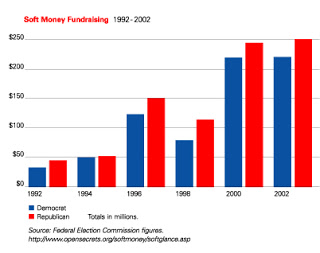 Issue Advocacy Ads
Issue Advocacy Ads: created by SUPER PACS (independent expenditures)
Only regulation (magic word test)
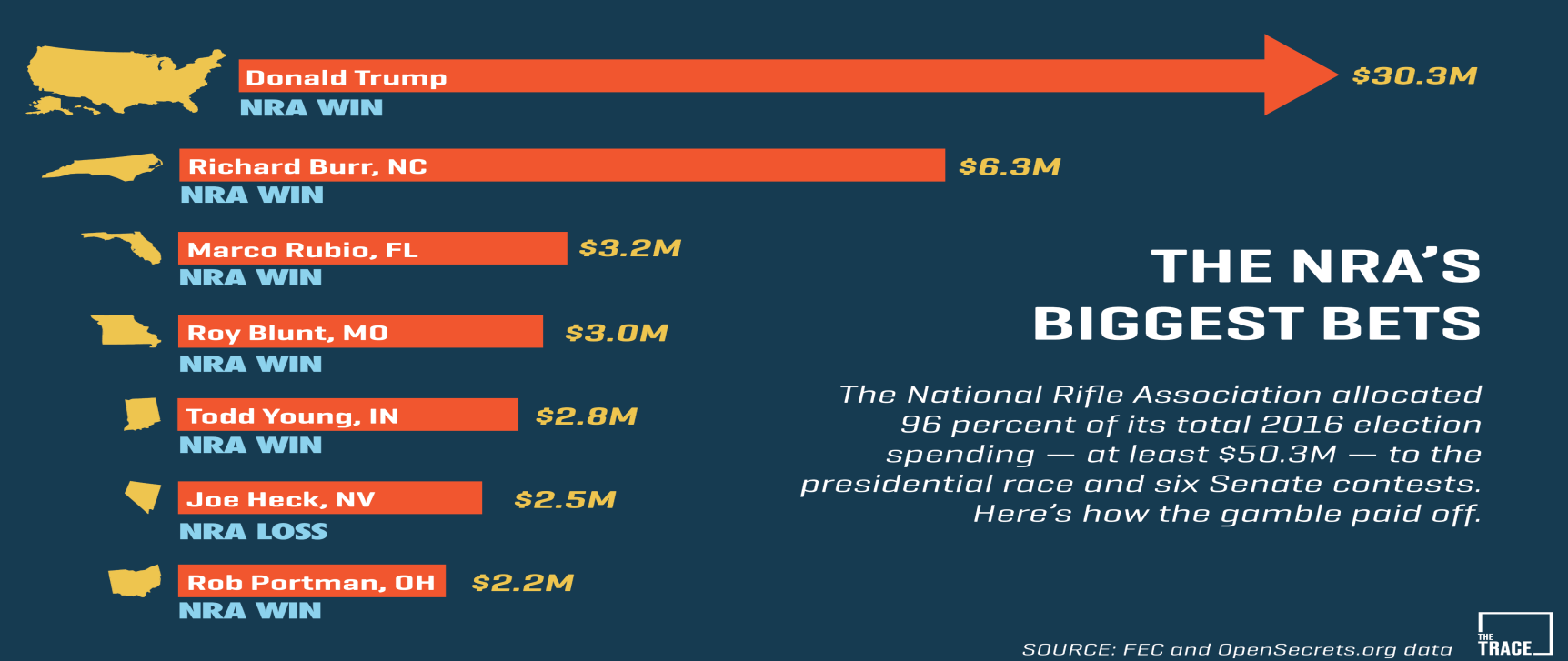 Citizens United v. FEC
Question before the Court: The issues on appeal were whether, as applied to Hillary, (1) § 441b's prohibition on corporate independent election expenditures was constitutional and (2) BCRA's disclaimer, disclosure, and reporting requirements were constitutional.
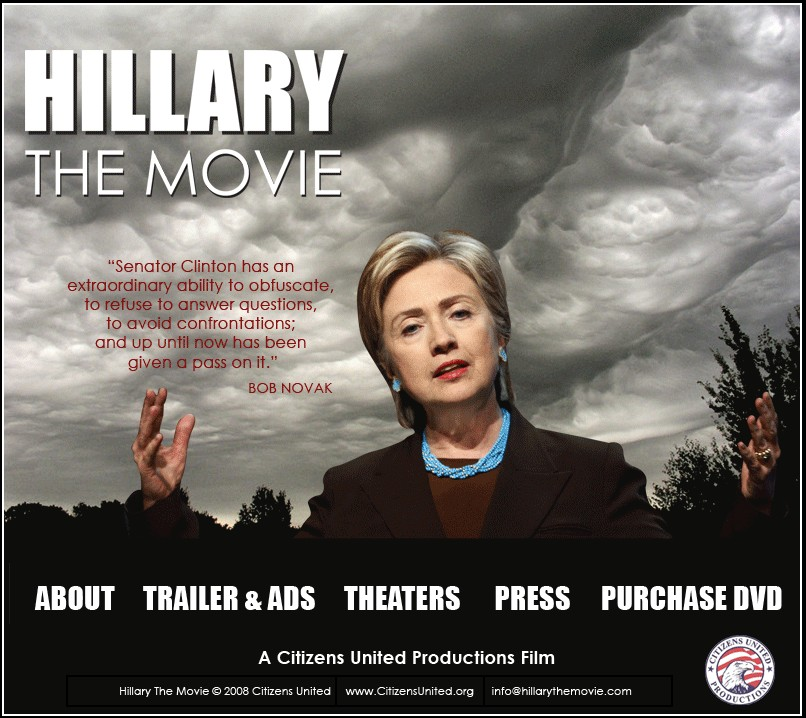 Citizens United vs. FEC - The First Amendment prevents the government from putting limits on independent expenditures giving by SUPER PACS
Super PACS since Citizens United
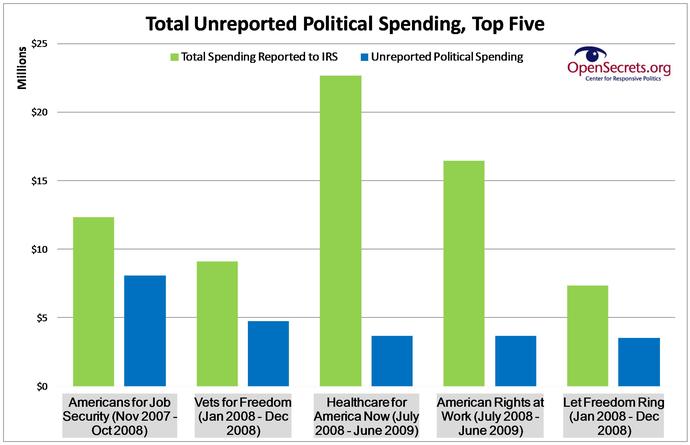 Which democratic group think theory does the rise of dark money re-enforce?
Citizens United vs. FEC effect – RISE OF SUPER PACS (unlimited contributions “DARK MONEY)